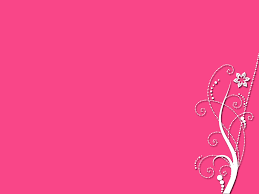 জয়গীতা
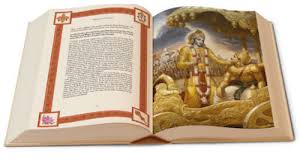 প্রতিদিন গীতা পাঠ করলে তার বৈকুন্ঠ প্রাপ্তি হয়।
ফুলেল শুভেচ্ছা
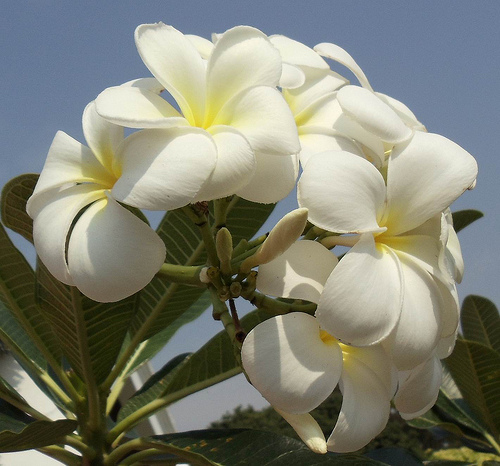 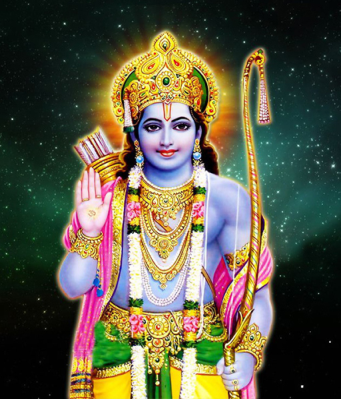 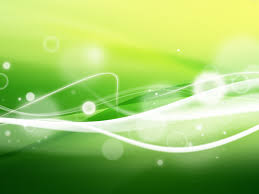 শিক্ষক পরিচিতি
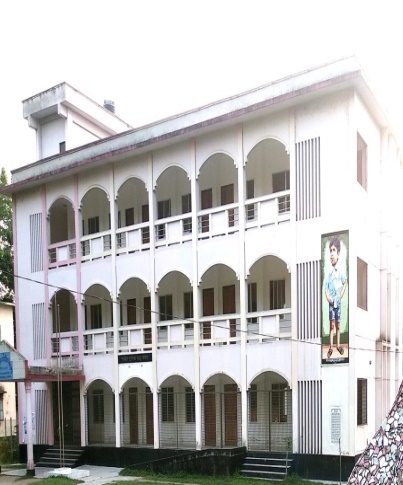 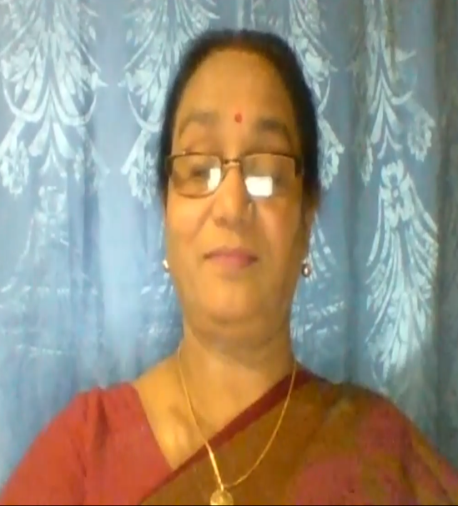 বীনা কর্মকার
সহকারী   শিক্ষক
সরকারি গৈলা মডেল মাধ্যমিক বিদ্যালয়
গৈলা ,আগৈলঝাড়া,বরিশাল ।
E- mail – binakarmaker121@gmail,com
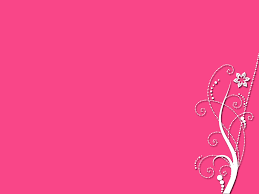 পাঠপরিচিতি
শ্রেণী:-৫ম
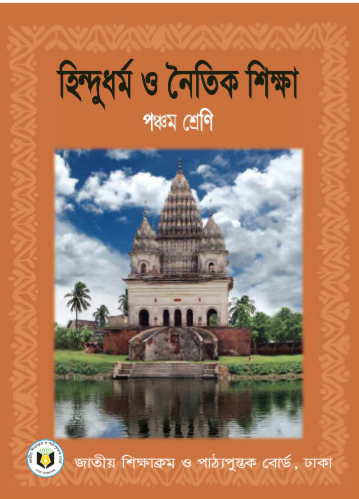 বিষয়:- হিন্দুধর্ম ও নৈতিক শিক্ষা
অধ্যায়:- ২য়
পাঠঃ ঈশ্বরের স্বরূপ
শিখনফল
শিক্ষার্থীরা বলতে পারবেঃ—
১।ঈশ্বরকে  কীভাবে  ভালোবাসা  যায়  বলতে  পারবে।
২। সবকিছুর মূলে কে ব্যাখ্যা করতে পারবে।  	
৩।দশটি  অবতারের বর্ণনা করতে পারবে।
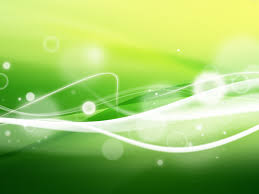 ঈশ্বরের স্বরূপ
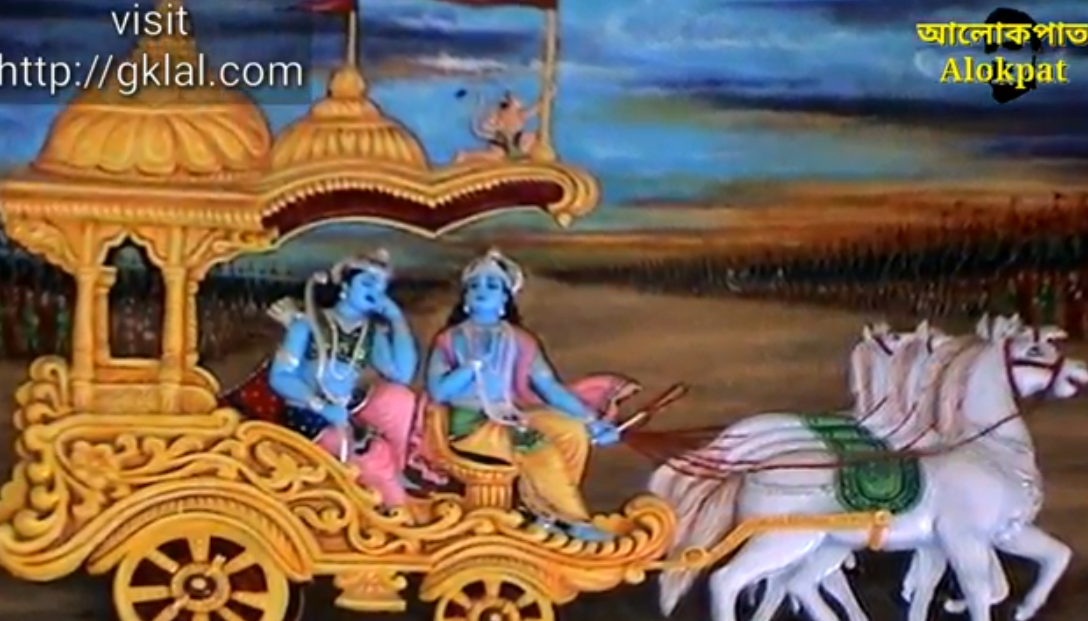 আমরা  জানি  ঈশ্বর  এক  ও  অদ্বিতীয় । তাঁর  অনন্ত  শক্তি । অন্ত  মানে  শেষ । অনন্ত  মানে  যার  শেষ  নেই । ঈশ্বরের  শক্তির  শেষ  নেই । তিনি  সর্বশক্তিমান । আবার  ঈশ্বরের  অনন্ত  গুন । তাঁর  গুনেরও  শেষ  নেই । তিনি  আমাদের  সৃষ্টি  করেছেন । আমাদের  তিনি  পালন  করেন । আমাদের  জীবন  আমাদের মৃত্যু—সবকিছুর মুলেও  তিনি ।
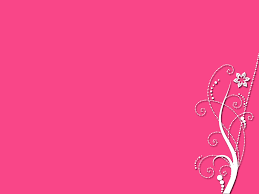 শ্রীকৃষ্ণ বলেছেনঃ
যদা যদা হি ধর্মস্য গ্লানির্ভবতি ভারত।
অভ্যুন্থানধর্মস্য তদাত্মানং সৃজাম্যহম্।।
পরিত্রাণায় সাধূনাং বিনাশায় চ দুষ্কৃতাম্।
ধর্মসংস্থাপনার্থায় সম্ভবামি যুগে যুগে।।
অর্থাৎ পৃথিবীতে যখনই ধর্মের গ্লানি হয় ও অধর্ম বেড়ে যায় ,তখনই আমি নিজেকে সৃষ্টি করি। সাধুদের পরিত্রাণ, দুষ্কৃতিকারীদের বিনাশ এবং ধর্ম সংস্থাপনের  জন্যও আমি যুগে যুগে অবতীর্ণ হই। পৃথিবীতে ঈশ্বরের এরূপ অবতরণকে বলে অবতার।
দশ অবতারের পরিচয়
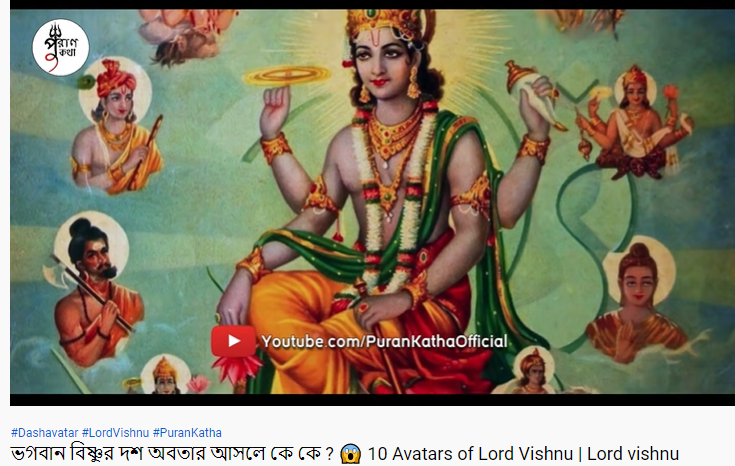 ভগবান বিষ্ণু বিভিন্ন যুগে দশ টি অবতারে নিজেকে প্রকাশ করেছেন।যেমন----মৎস্য, কূর্ম, বরাহ, নৃসিংহ,বামন,পরশুরাম, রাম,বলরাম,বুদ্ধ এবং কল্কি।শ্রীকৃষ্ণ নিজেই  ভগবান।তাই দশ অবতারের মধ্যে শ্রীকৃষ্ণের উল্লেখ নেই।
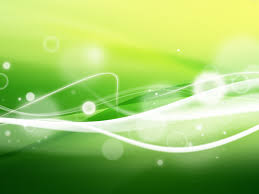 এখন আমরা জানবো,
বুদ্ধ ও কল্কি অবতার
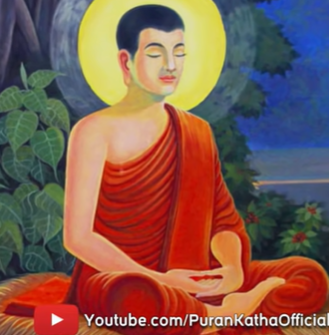 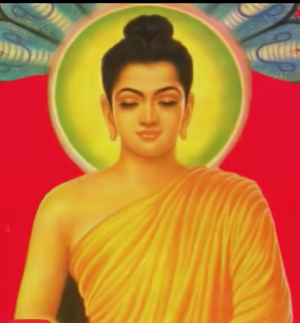 বুদ্ধ
খ্রিষ্টপূর্ব  ষষ্ঠ   শতকে মানুষের  মধ্য  থেকে  হিংসা ,নীচতা  দূর  করতে  শ্রীবিষ্ণু  রাজা  শুদ্ধোদনের  পুএরূপে  জন্মগ্রহন  করেন  তাঁর  নাম  রাখা  হয়  গৌতম । পরে  তিনি  ‘ বোধি ‘  অর্থাৎ  বিশেষ  জ্ঞান  লাভ  করে  গৌতম  বুদ্ধ  নামে  পরিচিত  হন ।  তিনি  অহিংসার  বাণী  প্রচার  করে  মানুষকে  শান্তির  পথ  দেখান  । তাঁর  ধর্মের  মূল  কথা  ছিল , ‘জীবসেবা ’ ও  অহিংসার  উজ্জল দৃষ্টান্ত  রেখেছেন ।
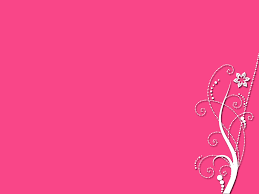 কল্কি অবতার
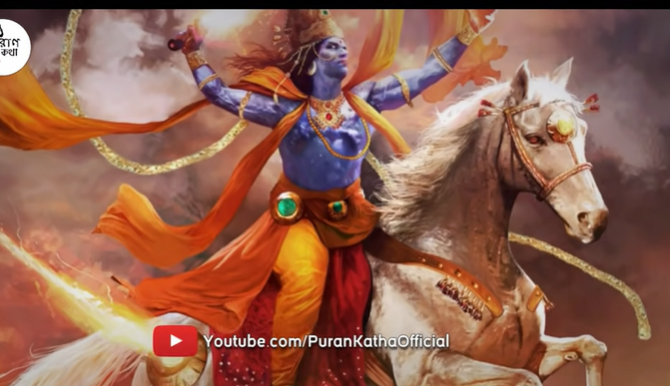 কলির  শেষ  প্রান্তে  অন্যায়  দমন  করতে  শ্রীবিষ্ণু  কল্কিরূপে  আবির্ভূত  হবেন । তিনি  জীবের  দুঃখ  দূর করার  জন্য  সচেষ্ট  হবেন । তার  হাতে  থাকবে  খড়গ । এই খড়গ  দিয়ে  তিনি   অত্যাচারী  ব্যাক্তিদের  হত্যা  করবেন  মনুষের  দুঃখ  দূর  হবে । পৃথিবীতে  শান্তি  প্রতিষ্ঠিত  হবে ।
মূল্যায়ন
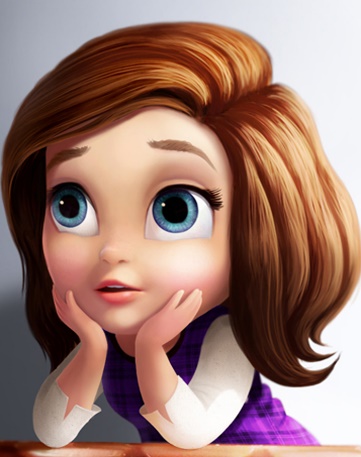 অবতার বলতে কী বোঝায়  ?
ধর্মের মূল কথা কী ?
কল্কি অবতার কবে আবির্ভূত হবেন
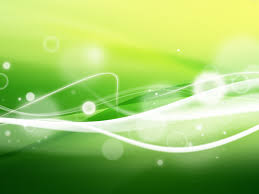 বাড়ির কাজ
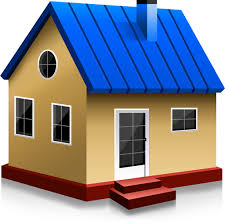 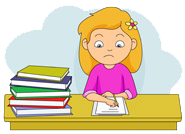 বুদ্ধ ও কল্কি অবতারের সংক্ষিপ্ত পরিচয় দাও।
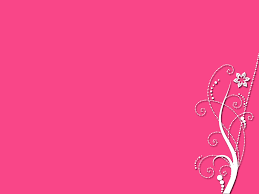 ধন্যবাদ
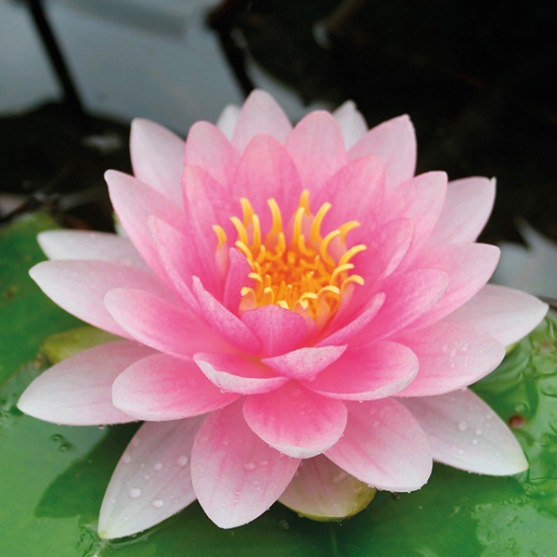